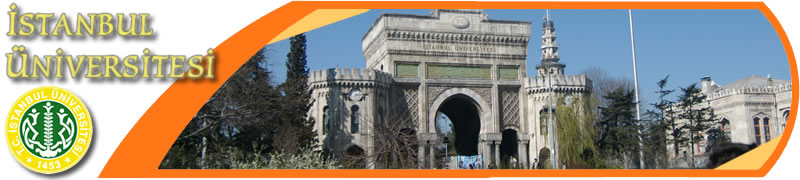 ÇOCUKLUK  ÇAĞI  ATOPİK DERMATİTİ’NİN SERUM D VİTAMİNİ DÜZEYİ  İLE İLİŞKİSİNİN DEĞERLENDİRİLMESİ
Muhammet Bulut, Deniz Özçeker, Zeynep Tamay
İstanbul Tıp Fakültesi, Çocuk İmmünolojisi ve Alerji Bilim Dalı
GİRİŞ
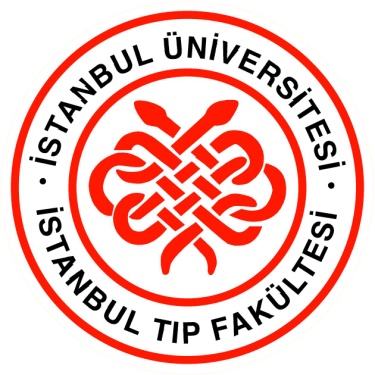 Atopik dermatit çocuklarda en sık görülen kronik deri hastalığıdır.
Patogenezinde epidermal bariyer bozukluğu ve immünolojik disfonksiyon rol oynamaktadır.
Özellikle stratum korneumun 
antimikrobiyal (katelisidin, betadefensin vb.) bariyer disfonksiyonu
geçirgenlik disfonksiyonu söz konusudur.
GİRİŞ
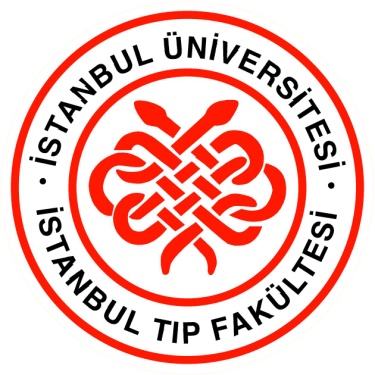 D vitamini; 
Keratinosit proliferasyonu ve diferensiasyonu
Sağlam bir epidermal bariyer oluşumunun düzenlenmesi
Katelisidin- D vitamini reseptörleri (VDRs) 
Antimikrobiyal gen ekspresyonu
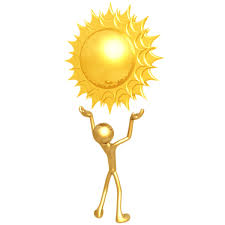 [Speaker Notes: Günümüzde D vitamini reseptörlerinin vücutta birçok dokudaki farklı hücrelerde bulunduğu ve immün sistem düzenlemesinde anahtar rol oynadığı gösterilmiştir.

Son yıllarda katelisidinin D vitamini reseptörleri(VDRs) taşıdığını ve 1,25 (OH)2 D vitamininin antimikrobiyal gen ekspresyonunu sağladığına dair birçok çalışma bulunmaktadır]
AMAÇ
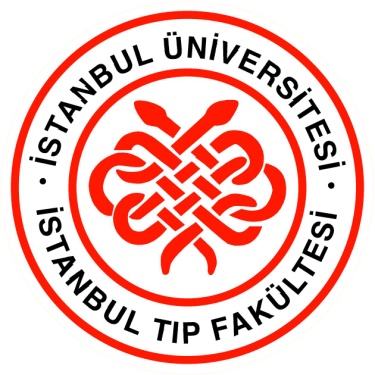 AD’in  klinik özellikleri ve laboratuvar bulguları ile serum 25 (OH) D vitamini arasındaki ilişkiyi değerlendirmekti.
METOD
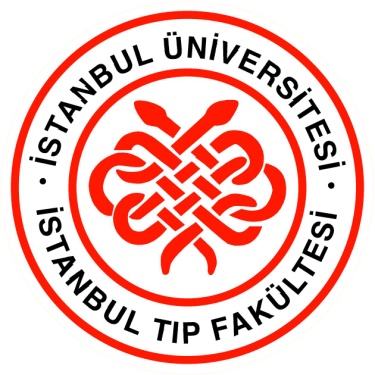 Çalışmaya İstanbul Tıp Fakültesi Çocuk Sağlığı ve Hastalıkları Anabilim Dalı Çocuk Alerji ve İmmunoloji Polikliniği’nde atopik dermatit tanısı ile izlenen; 
1 yaş-16 yaş arası, 
Alerjik hastalık dışında kronik ek bir hastalığı olmayan,
Son 6 ay içerisinde D vitamin preperatı kullanmamış, 
Gönüllü
120 çocuk (54 kız/ 66 erkek) (%45/ %55)  alındı.
METOD
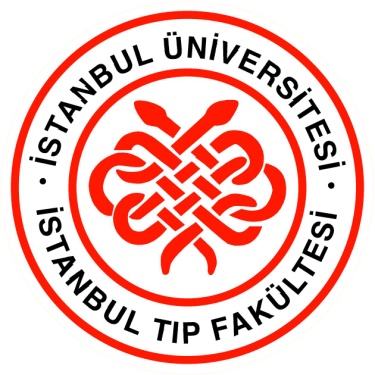 Çalışmaya alınan hastaların dosyalarından,
Ek alerjik hastalık
Ailede atopi öyküsü
Serum total immünoglobulin E (Ig E)
Alerji deri test sonuçları
Eozinofil değeri
Serum Total Ig E > 100 kU/L olan ve/veya alerji deri testinde herhangi bir alerjene pozitiflik saptanan hastalar atopik olarak kabul edildi.
METOD
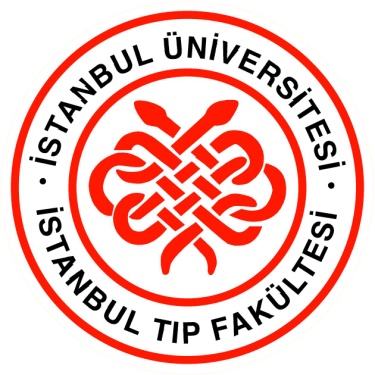 Serum 25 (OH) D vitaminine göre 
ağır eksiklik	<5 ng/ml ; 
eksiklik 		5-20 ng/ml ; 
yetersizlik 	20-30 ng/ml; 
yeterli düzey	30-100ng/ml
 					(HPLC yöntemi kullanıldı)
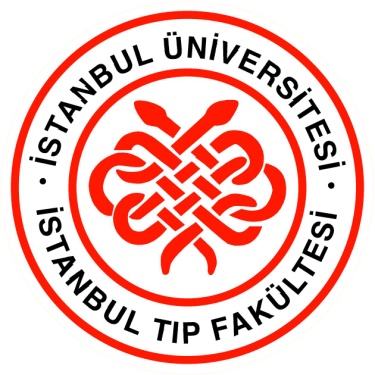 METOD
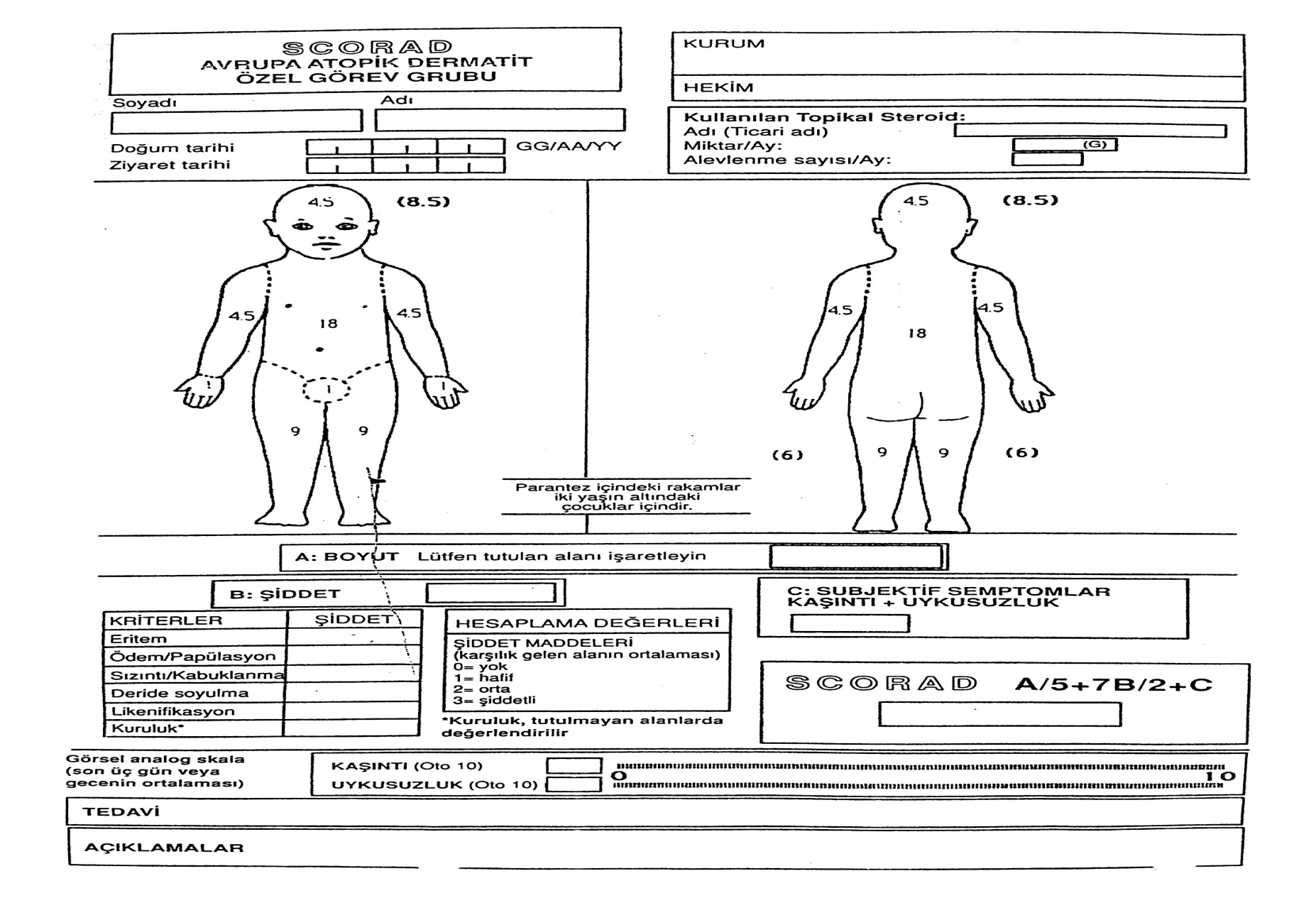 AD ağırlığı değerlendirilmesinde SCORAD İndeksi kullanıldı.
     -24 	hafif düzey AD
     -25-50    orta düzey AD
     -≥51       ağır düzey AD
BULGULAR
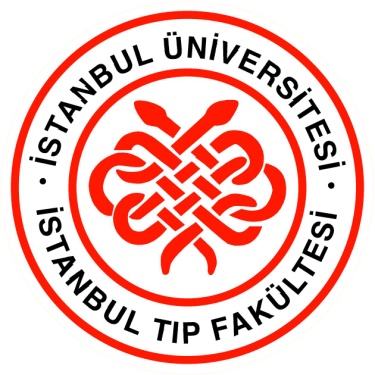 Eozinofil sayısı >500  olan 52 (% 43,3) hasta vardı.
Serum total IgE >100 kU/L olan 83 (%69,1) hasta vardı.
atopik dermatit
%3,30
atopik dermatit + astım
%16,62
%44,16
atopik dermatit + astım + allerjik
rinit
%14,16
atopik dermatit + allerjik rinit
%21,60
atopik dermatit + besin allerjisi
BULGULAR
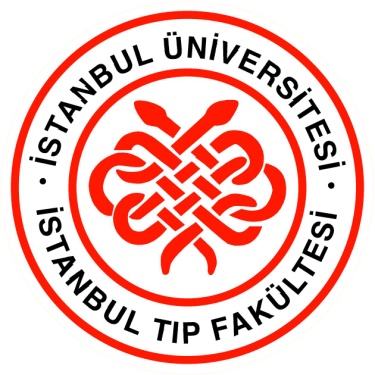 [Speaker Notes: Hastalarin yariya yakini tek basina AD hastasiydi, Ad siklikla solunum yolu alerjileri eslik ediyordu, AD+ besin alerjisi birlikteligi fazla degildi]
AD’li çocukların yarısından fazlasında serum D vitamini düzeyi eksikliği veya yetersizliği saptandı.
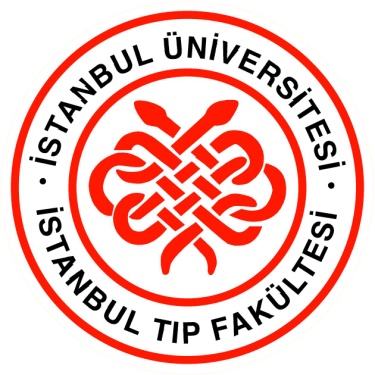 AD şiddeti ile D vitamin düzeyi arasında anlamlı negatif bir ilişki bulundu.
[Speaker Notes: SCORAD indeksi ağır olanların % 21’inin (n=4) 25(OH)D vitamin düzeyi normaldi. Bu gruptaki hastaların % 52,6’sında (n=10) yetersizlik, %21’nde (n=4) eksiklik, %5,3’nde (n=1) ağır eksiklik saptandı. Gruplar arasındaki farklılıklar istatistiksel olarak anlamlıydı (P<0,05).]
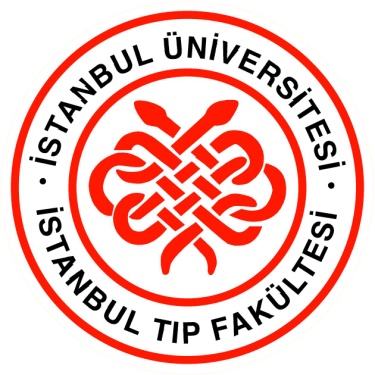 Serum 25(OH)D vitamin düzeyi
[Speaker Notes: Hastaların D vitamini düzeyleri atopi açısından değerlendirildiğinde; atopik grupta olanların ortalama D vitamin düzeyleri non atopik gruba göre daha düşük olarak saptandıysa da bu fark istatiksel olarak anlamlı değildi (p=0,128).]
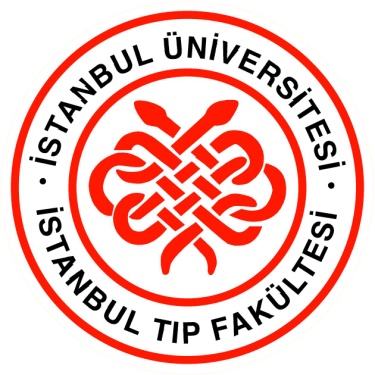 AD şiddeti ile D vitamin düzeyi arasında anlamlı negatif bir ilişki bulundu.
[Speaker Notes: Hastaların D vitamin düzeylerine göre eksiklik, yetersizlik ve yeterli düzeyde olanlar; yaş, cinsiyet dağılımı, AD/ AD’e eşlik eden diğer alerjik hastalıklar, atopi öyküsü, 
serum total IgE düzeyi, periferik kanda eozinofil sayısı, ADT pozitifliği, SCORAD indeksi, serum IgA, IgG, IgM açısından karşılaştırıldı. 
Gruplar arasında yaş,total IgE,IgA,IgG ve SCORAD düzeyleri açısından  istatistiksel olarak anlamlı fark bulundu 
Yaş, IgE, IgA, IgG ve SCORAD düzeyleri arasında pozitif korelasyon bulundu. AD ne kadar ağırsa, belki tekrarlayan enfeksiyonlara veya stfk kolonizasyonuna bağlı immun sistemin yanıtı daha fazla, belki çocuklar büyüdükçe kapalı alanlarda, okulda vb kalmaları daha artıyor olabilir]
SONUÇ
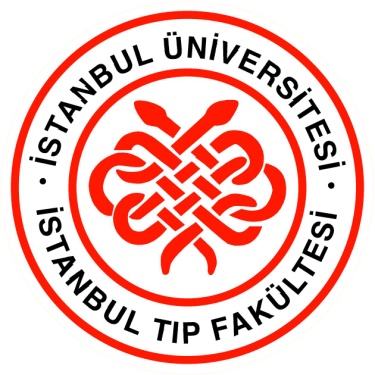 Orta-ağır seyreden ve yüksek serum IgE’si olan AD’li çocuklarda D vitamini eksikliği olabileceği akılda tutulmalıdır. 
Özellikle, tekrarlayan ya da şiddetli AD’de D vitamini eksikliği açısından hasta değerlendirilmelidir.
D vitamini tedavisi orta ve ağır AD olan atopik çocuklarda yararlı olabilir.